CLASE INVERTIDA
Mercedes Marqués AndrésJunio, 2023
Tecnologías digitales para la clase invertida
Entornos virtuales de enseñanza-aprendizaje.
Cuestionarios interactivos.
Pizarra compartida.
Presentaciones interactivas.
Vídeos interactivos.
Grabación y edición de vídeo.
Entornos virtuales de enseñanza-aprendizaje
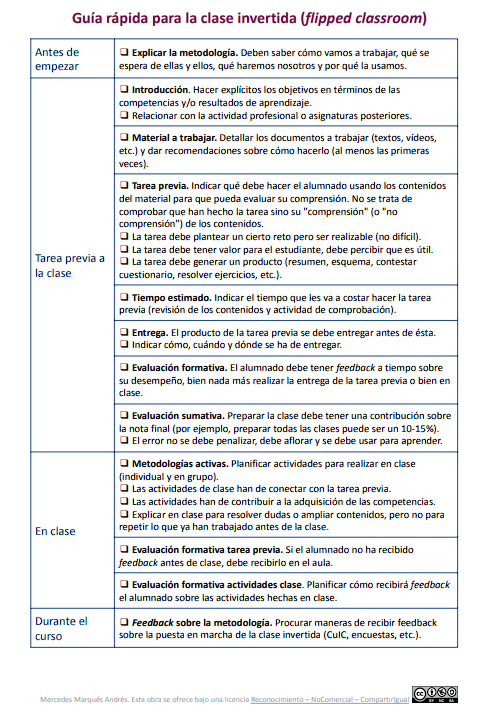 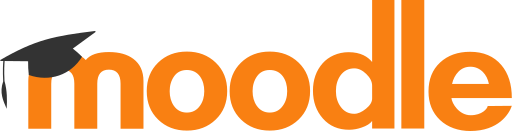 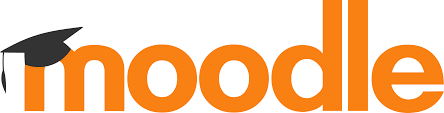 Tareas
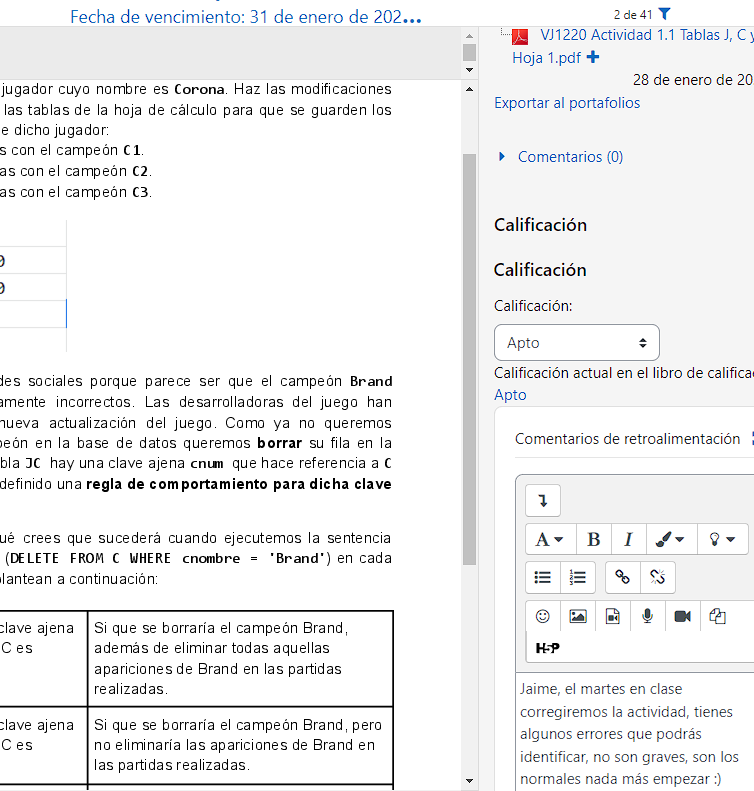 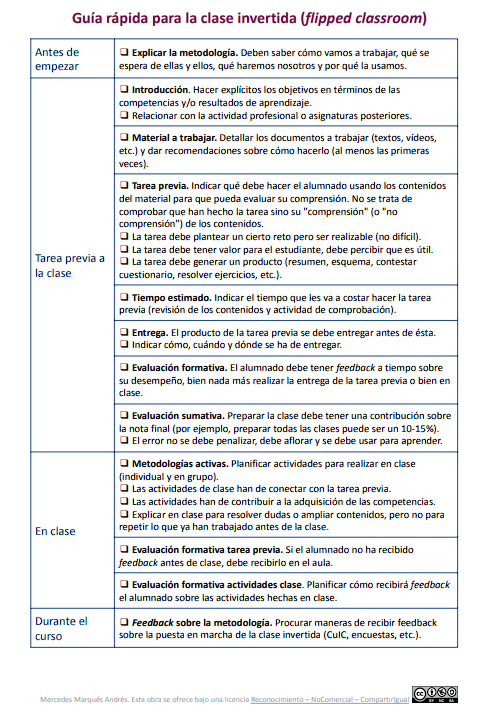 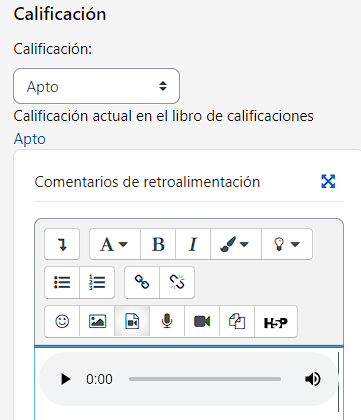 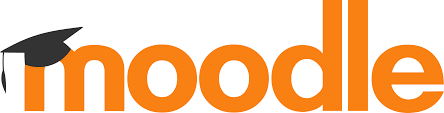 Foro de preguntas y respuestas
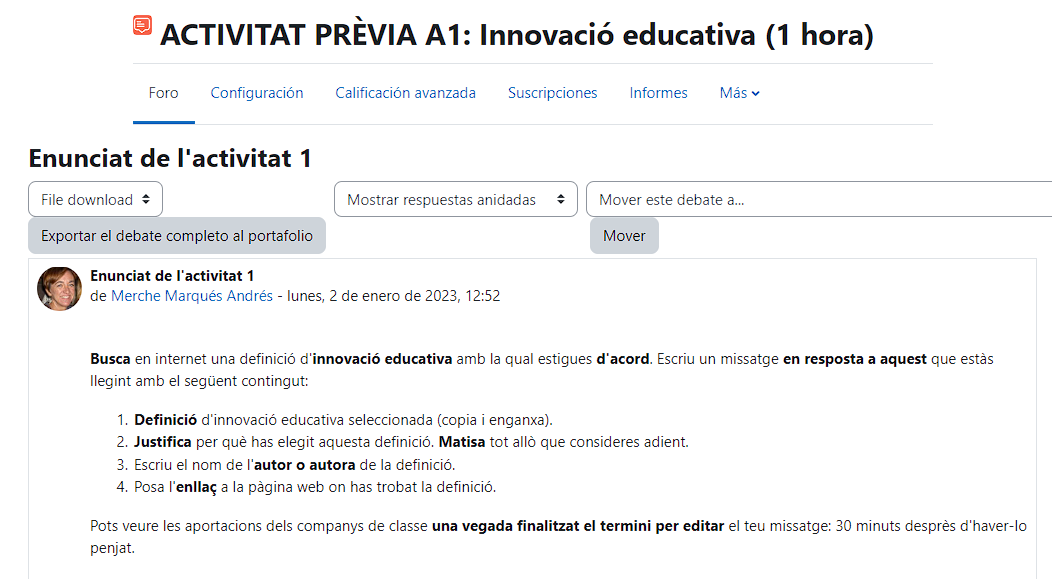 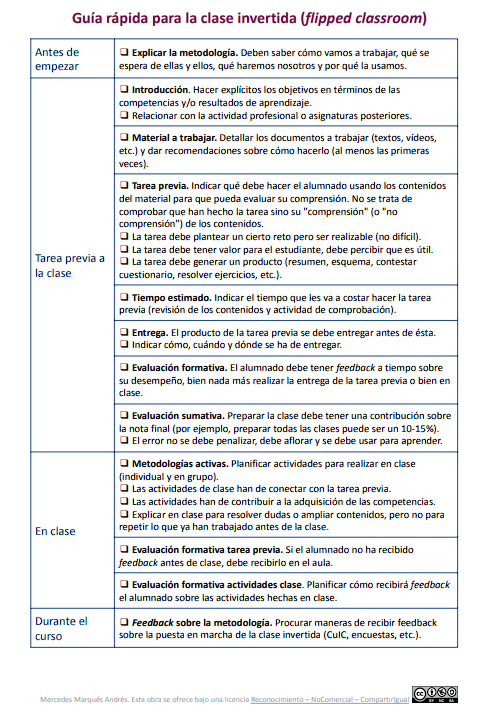 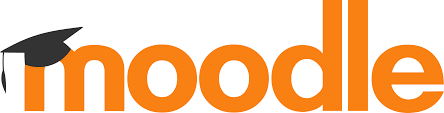 Cuestionario
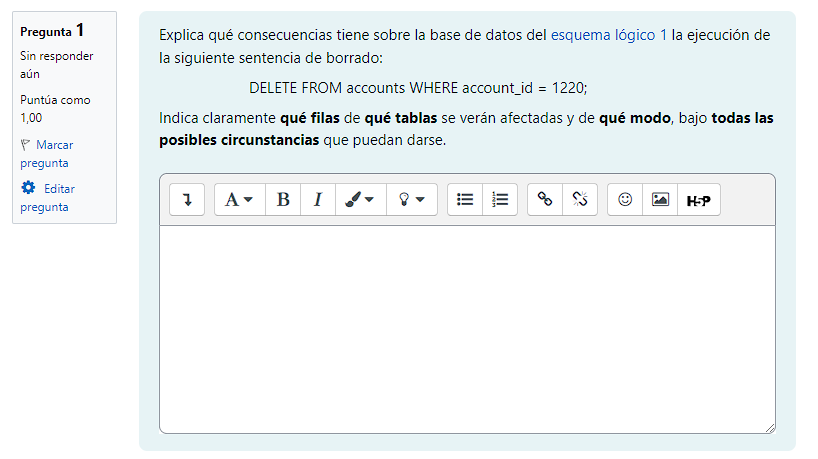 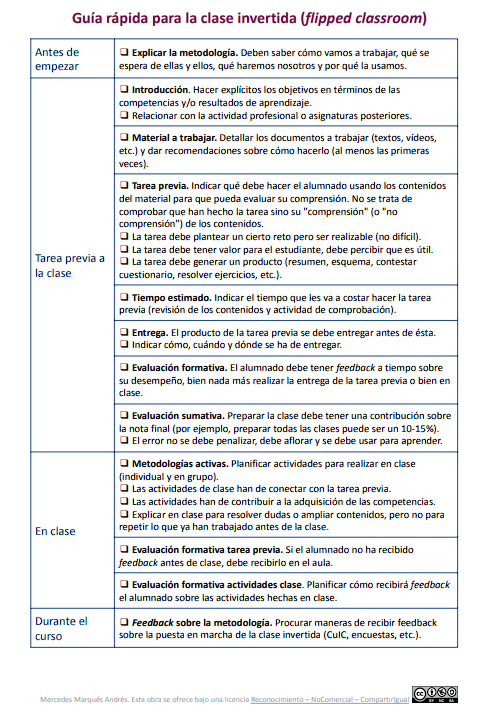 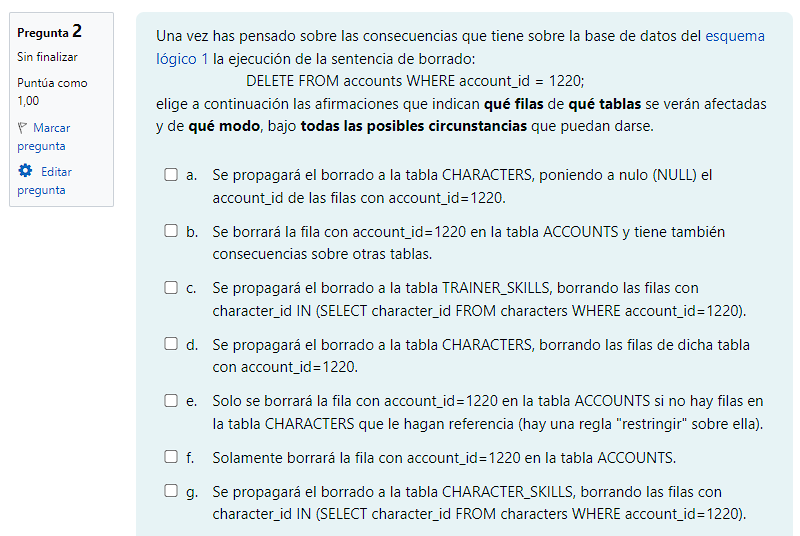 Cuestionarios interactivos
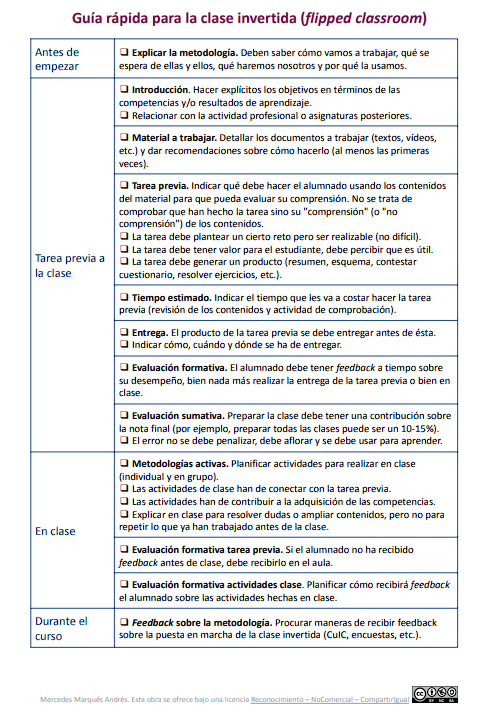 Proporcionar feedback.
Detectar errores de comprensión.
Enseñanza entre iguales (peer instruction).
Hacer competiciones en el aula.
Evaluar el aprendizaje al final de la clase.
Recibir feedback.
Cuestionarios interactivos
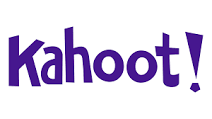 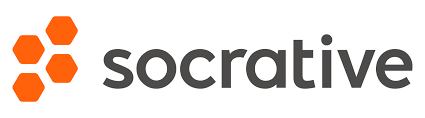 Competición.
Preguntas solo en pantalla.
Preguntas: 4 opciones y V/F.
Varios modos.
Preguntas también en dispositivo.
Preguntas: múltiple opción, V/F y respuesta corta.
Informes de resultados.
Pizarra compartida
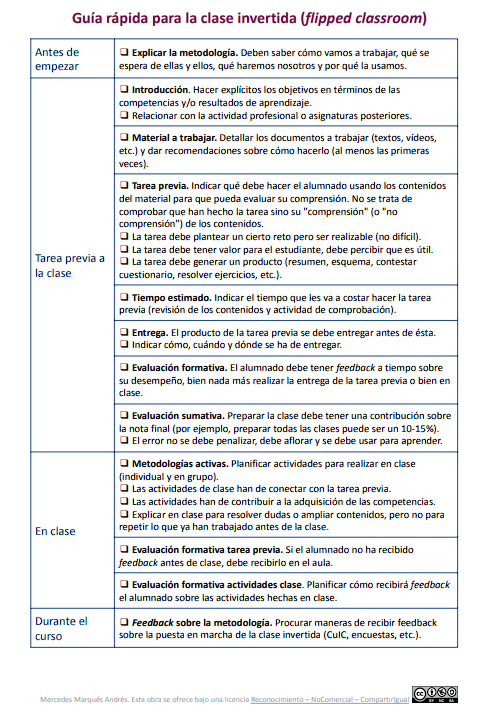 Aportar ideas, alternativas, dudas, etc.
Votar o valorar las aportaciones.
Compartir resultados de actividades con la clase.
Elaborar sobre las aportaciones estableciendo realaciones, dibujando esquemas, etc.
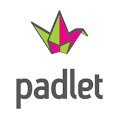 Pizarra compartida
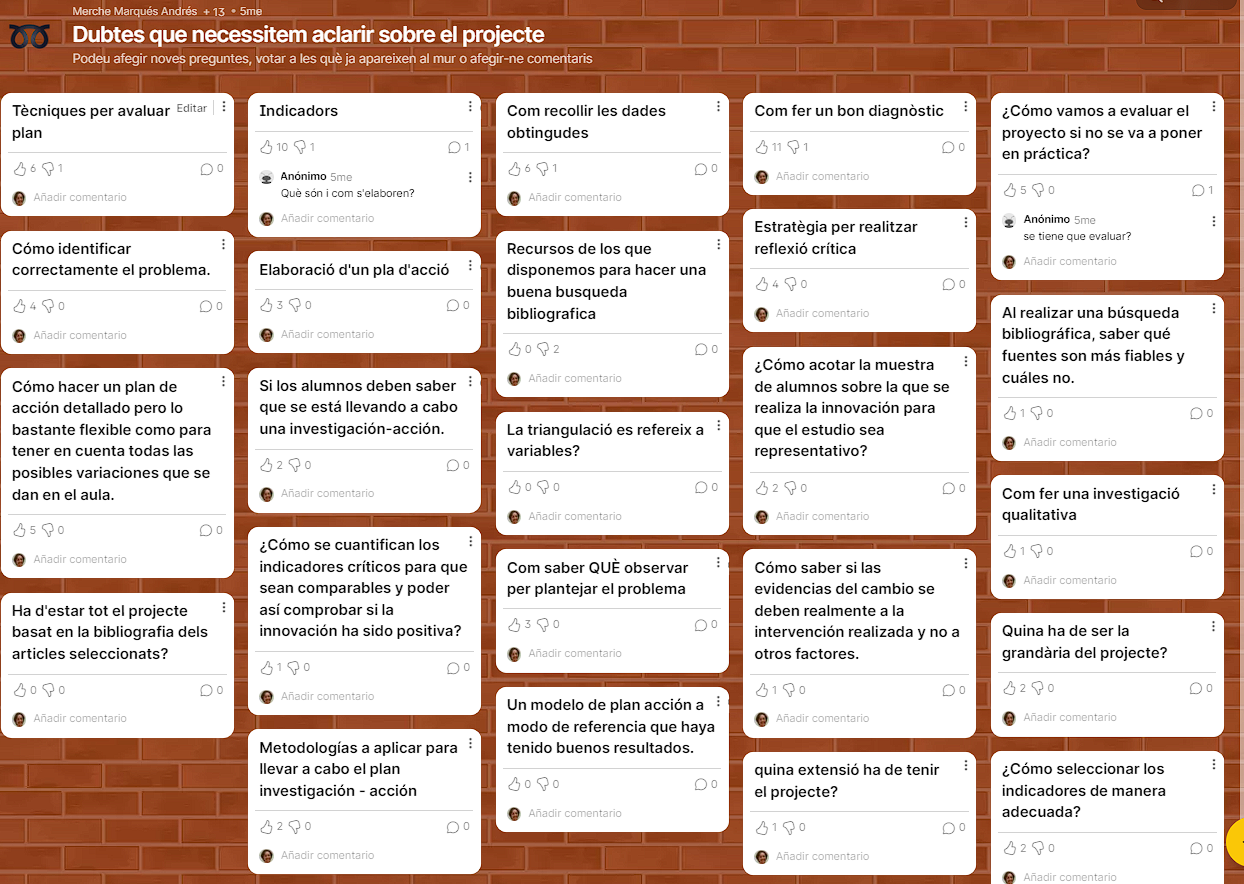 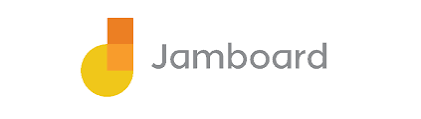 Pizarra compartida
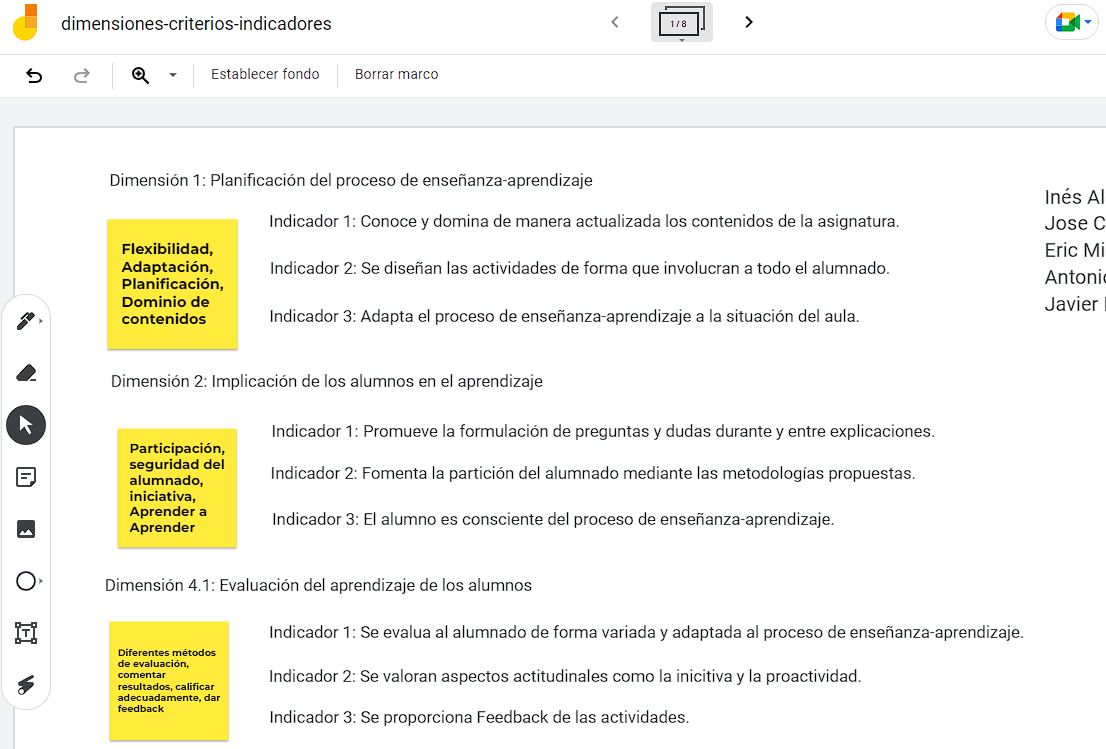 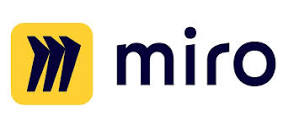 Pizarra compartida
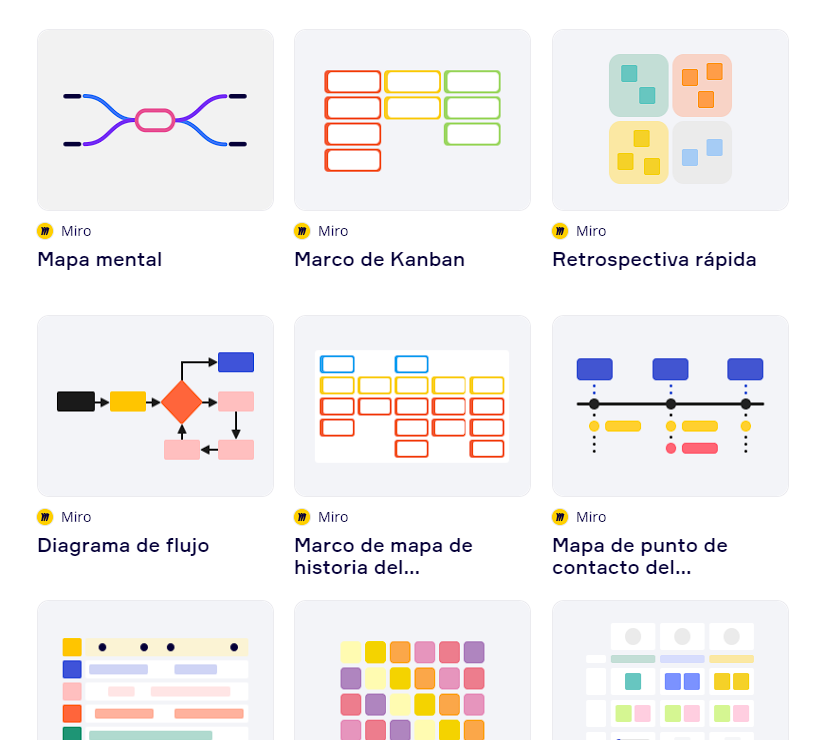 Presentaciones interactivas
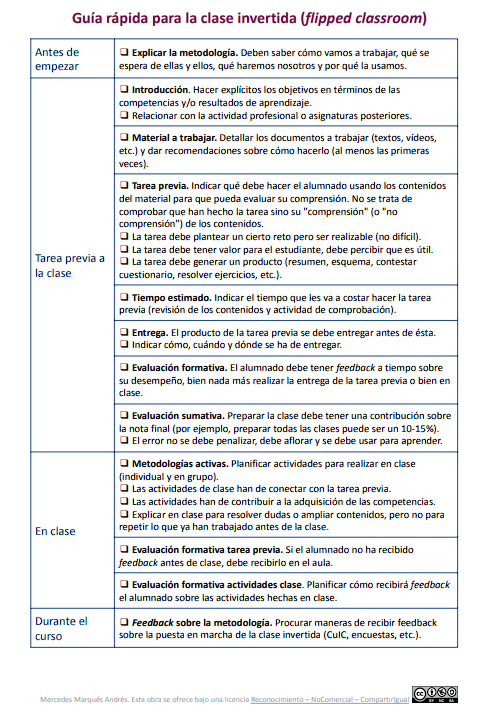 Permiten hacer preguntas más contextualizadas.
Permiten intercalar explicaciones
Uso síncrono y asíncrono.
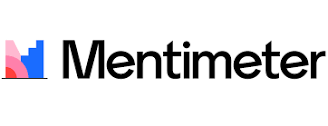 Presentaciones interactivas
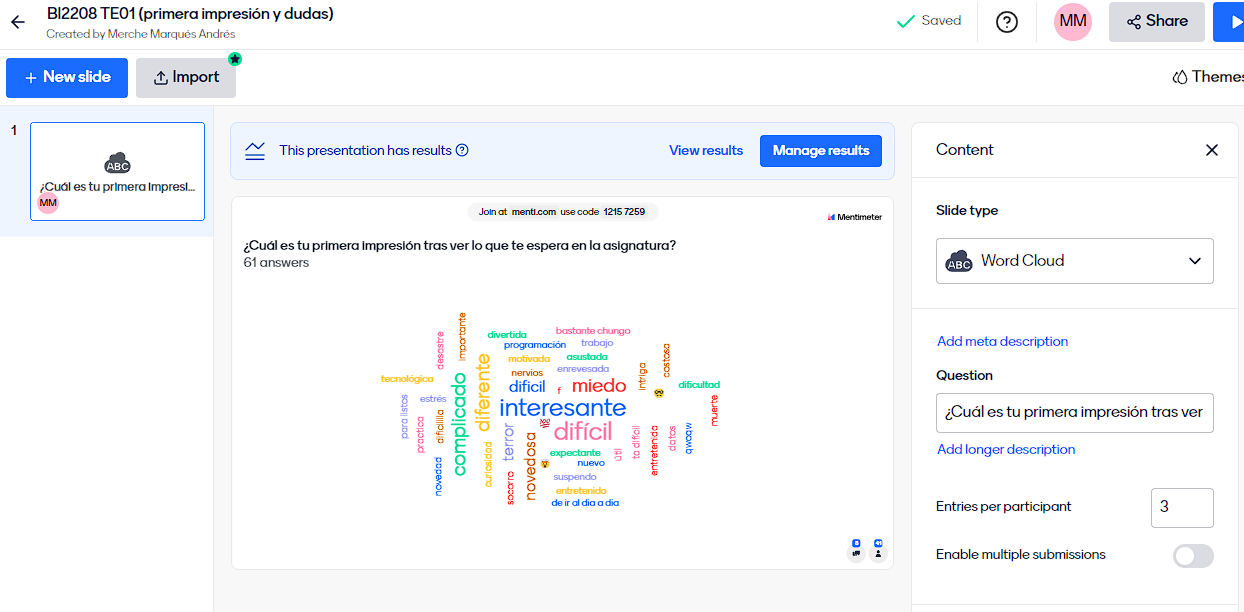 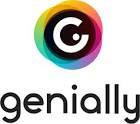 Presentaciones interactivas
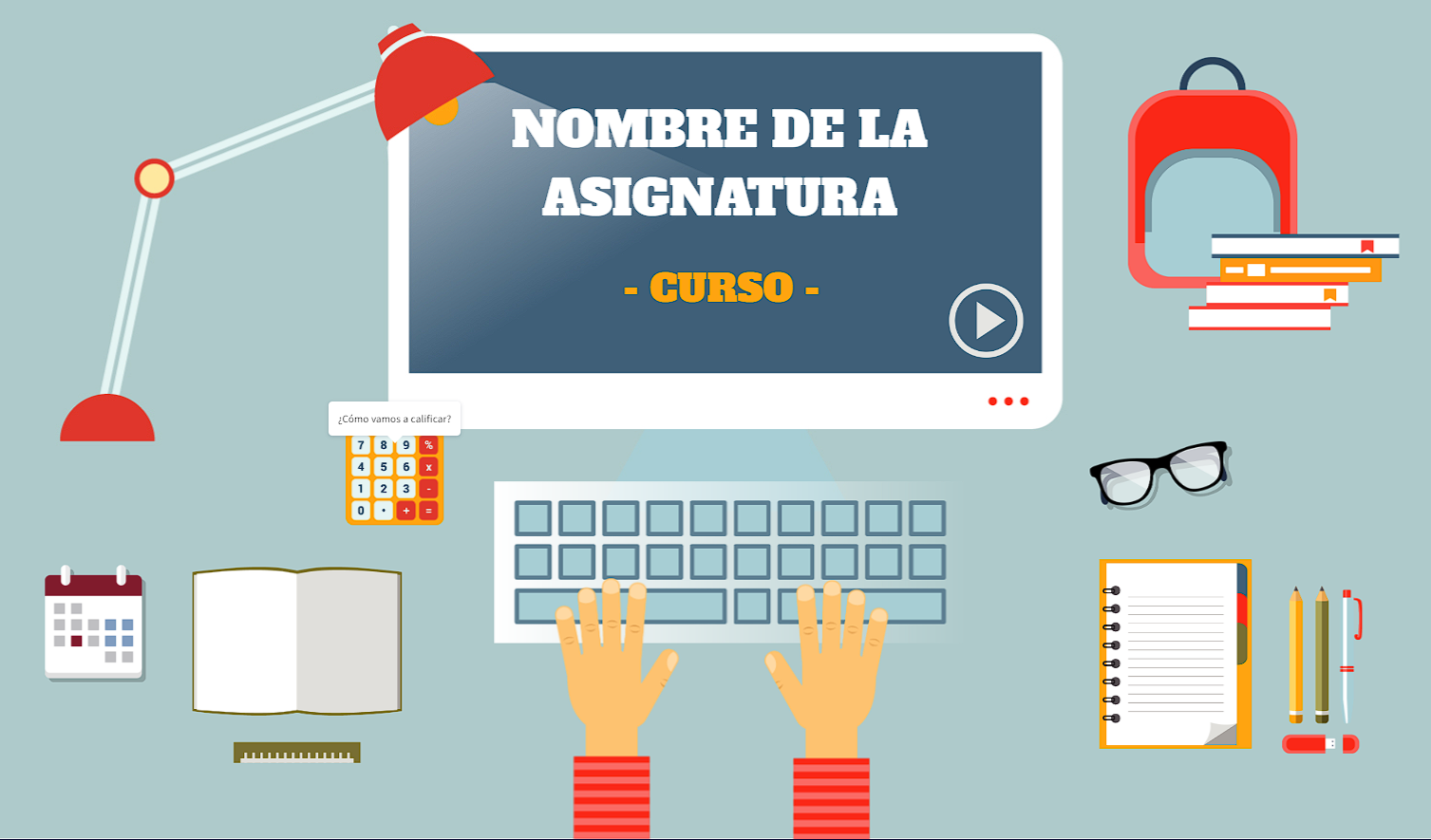 Vídeos interactivos
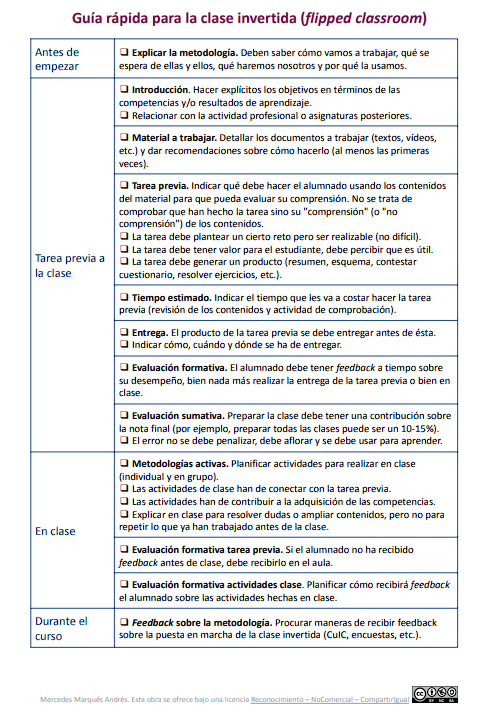 Requieren la interacción del estudiante.
Permiten comprobar la comprensión.
Aumentan la atención.
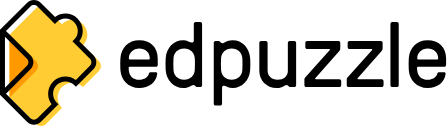 Vídeos interactivos
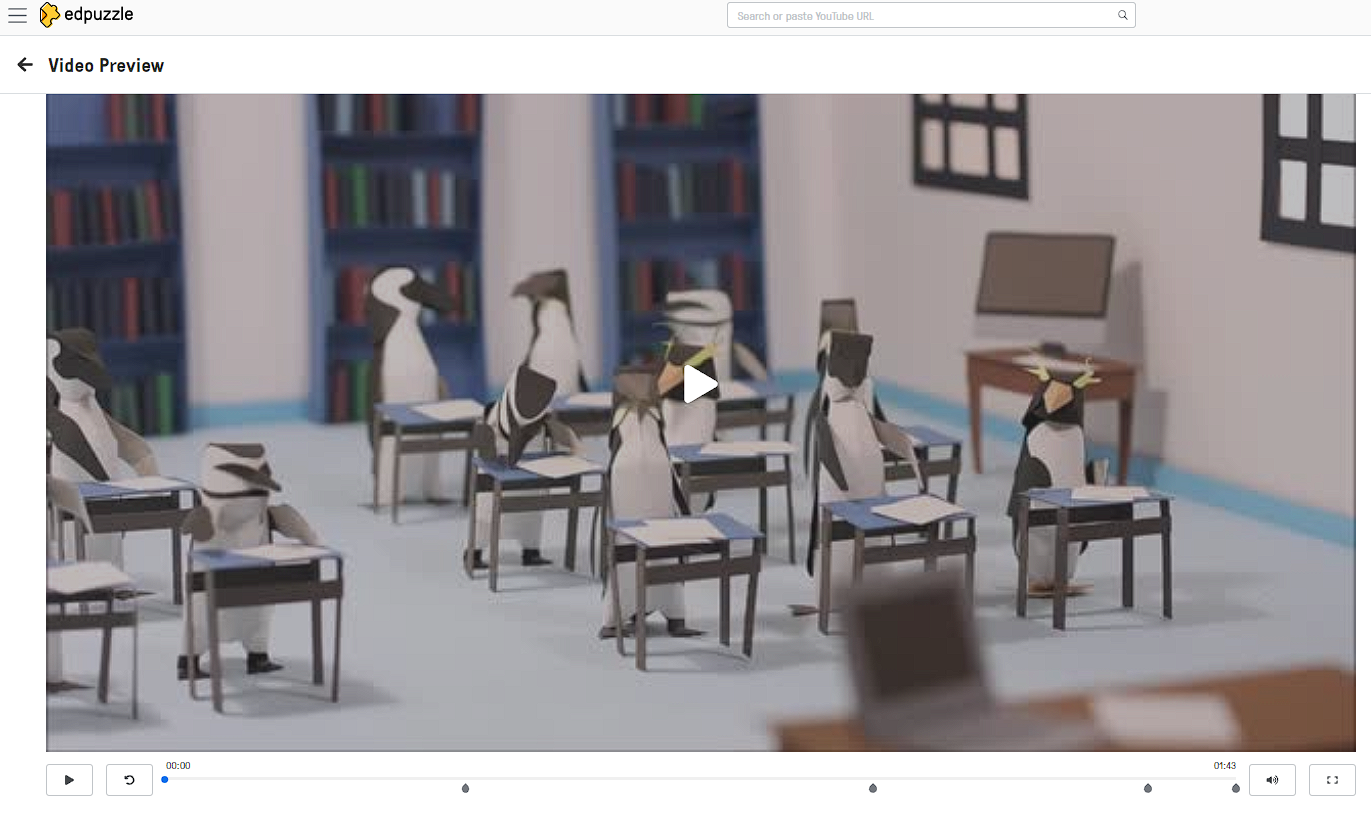 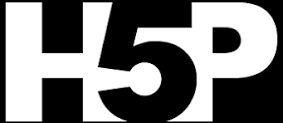 Vídeos interactivos
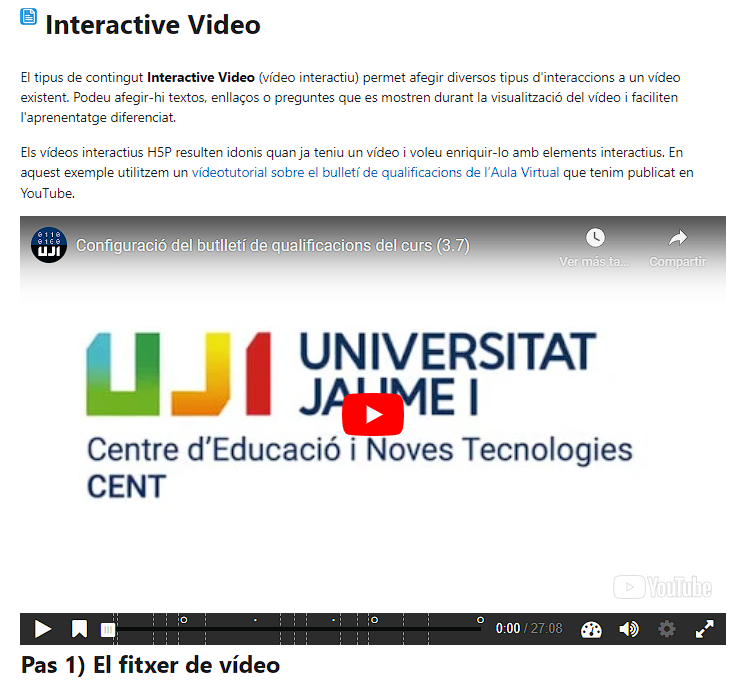 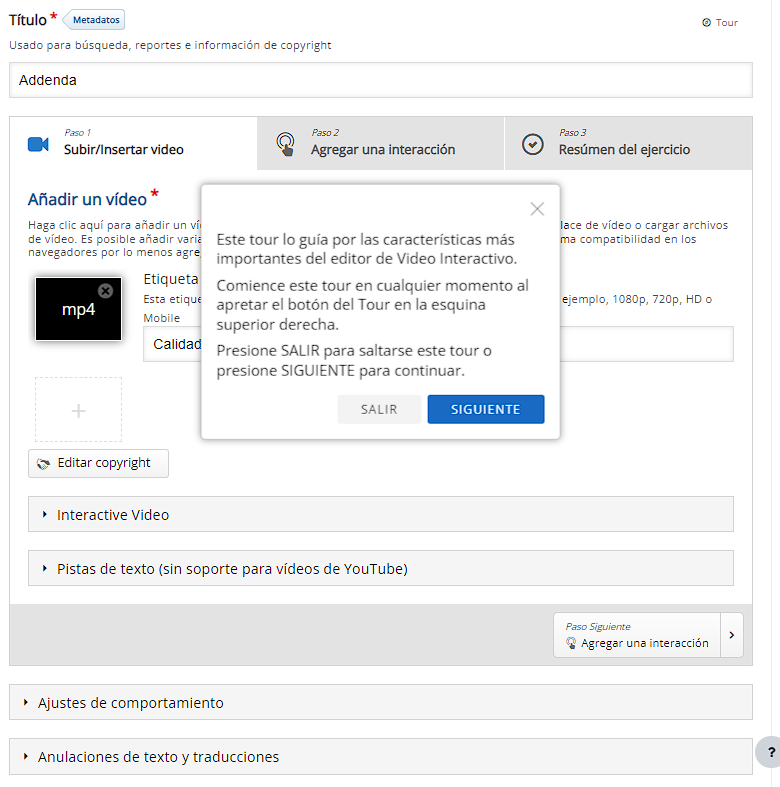 Grabación
y edición de vídeo
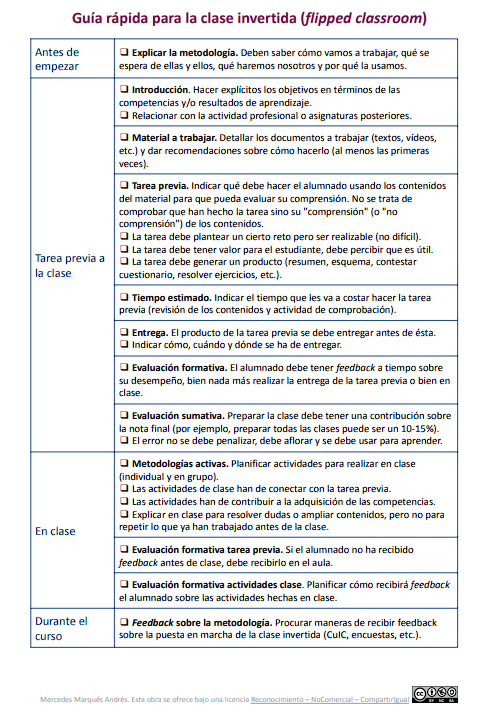 Preparar material audiovisual personalizado.
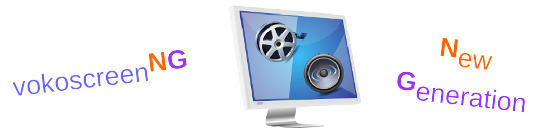 Grabación de pantalla
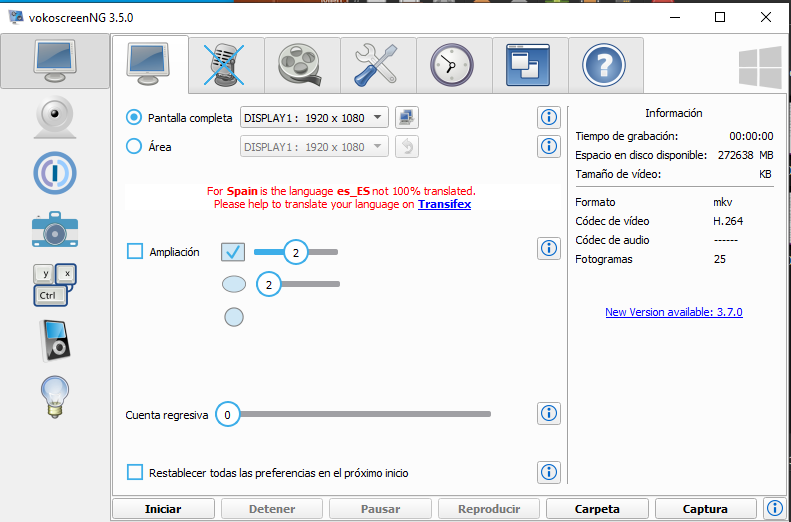 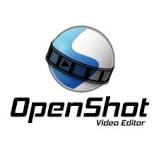 Edición de vídeo
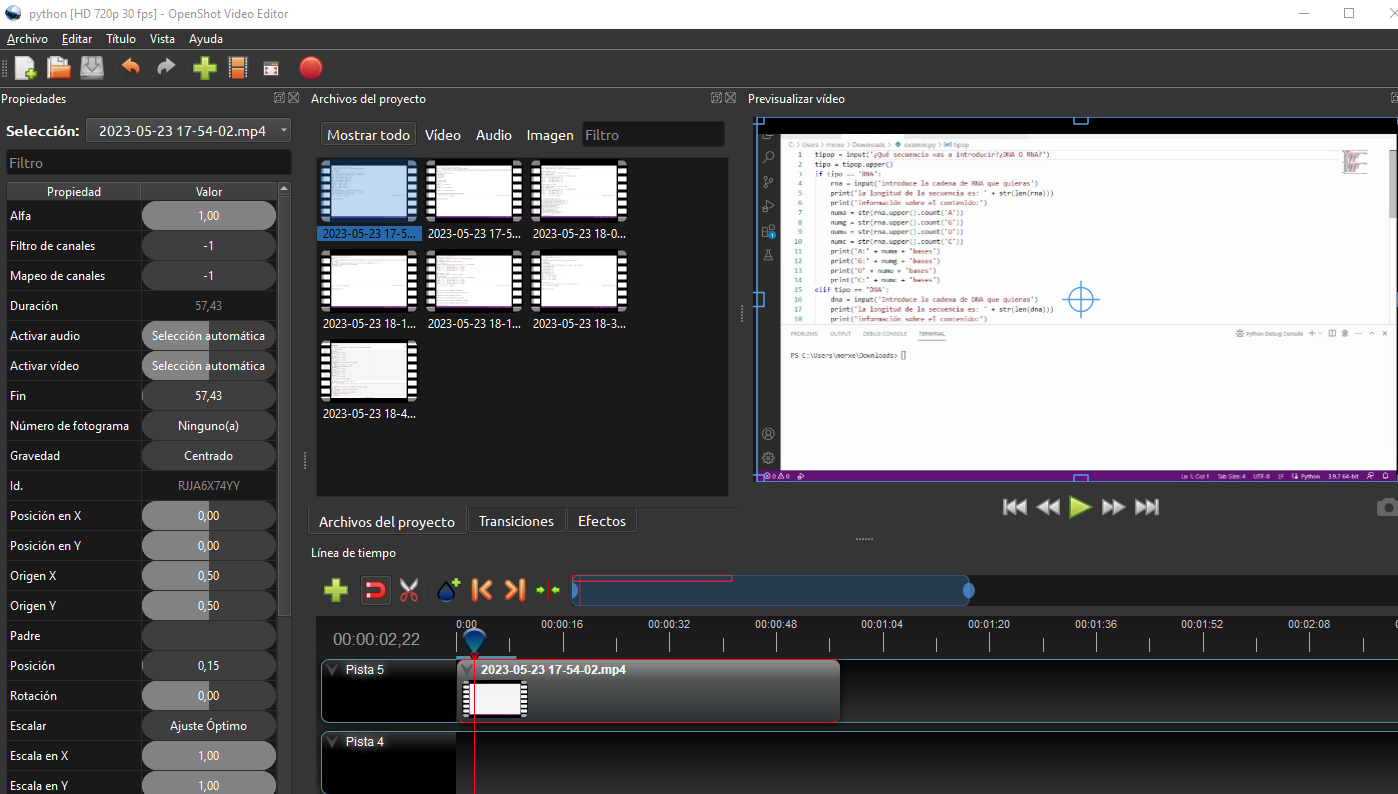 Mercedes Marqués Andrés
mmarques AT uji.es